Itss fait par Samuel Giroux
Morpions
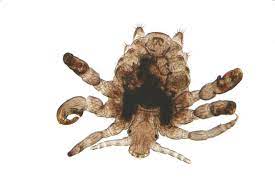 Poux de pubis
Phtirus   Pubis
Transmission: Relation sexuelle
Classification: Parasite
Traitement: Shampoing
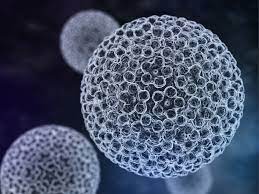 vpH
Virus papillome humain
Nom scientifique:
Transmission: Relatio sexuelle
Classification: Virus
Traitement: Vaccin ou Laser ou azote liquid
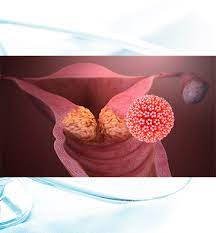 Herpès
Feu sauvages
Nom scientifique: Herpes simplex
Transmission: relaction sexuel
Classification: virus
Traitement: crème
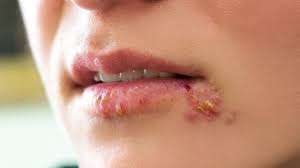 Drapo
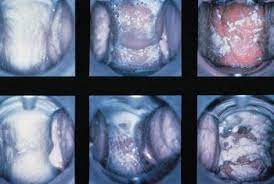 Vaginite à leuvure
Nom scientifique: Tricomonas vaginalis
Transmission: relation sexuelle
Classification: Protiste
Traitement: crème
Hepatite B
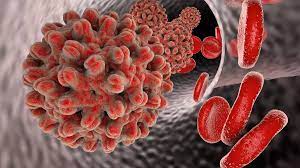 Jaunisse
Nom scientifique: VHB
Relation sexuelle
Classification: virus
Traitement: vaccin
VIH
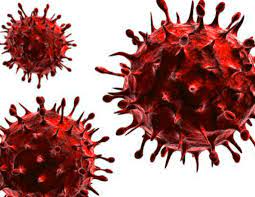 Sida
Nom scientifique: HIV
Transmission:Relation sexuelle
Classification: virus
Traitement: 3 trithérapie
Chlamydia
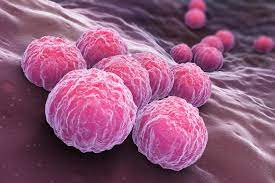 Nom scientifique: chlamydia trachomatis
Transmission: relation sexuelle
Classification: bactérie
Traitement: antibiotique
gonorhée
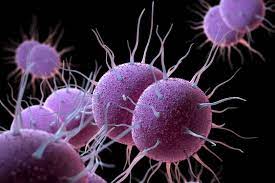 Chaude pisse
Nom scientifique
Transmission:relation sexuelle
Classification:bactérie
Traitement: antibiotique
Syphilis
Nom scientifique
Transmission: